The Circular Functions(The Unit Circle)
Section 4.3 – Day 1
Angle and Angle Measurements
Terms
Image
Initial Side:
Always on the x-axis.

Terminal Side:
Ending point.
Angle Measure
Positive Angle
Negative Angle
Counterclockwise
Clockwise
Trigonometric Functions
Reference Triangle
Trig Functions of General Angles
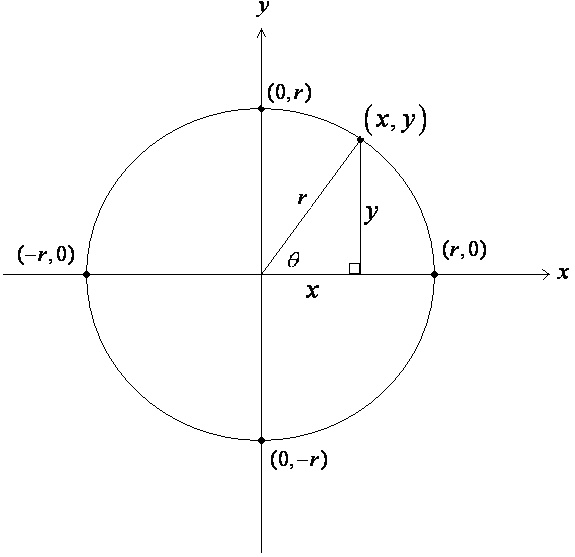 Exercises: #1 – #4
Exercises: #5 – #10
HOMEWORK
P. 365: #1 – #10
Exit Slip
The Circular Functions(The Unit Circle)
Section 4.3 – Day 2
Coterminal Angles
(Have the same terminal side).
Degrees
Radians
Reference Angles
Quadrant I
Quadrant II
Quadrant III
Quadrant IV
The Circular Functions(The Unit Circle)
Section 4.3 – Day 3
Warm up: Calculator Experiment
Quadrants with Positive Functions
(x,-y)
Two Helpful Hints to Remember Quadrants with Positive Functions
All Students Take Calculus
All Silly Turtles Crawl

Or make you own!!
Example (Exercises #11 – #14)
Example 2 (Exercises #15-#20)
Two Special Triangles
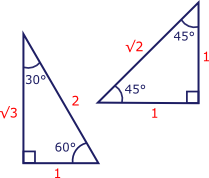 Trigonometric Functions
Reference Triangle
Reference Angles
Quadrant I
Quadrant II
Quadrant III
Quadrant IV
Trigonometric Ratio worksheet
Use your two special triangles and “All Students Take Calculus” to fill in the following chart.  No calculators are allowed.
Example 3 (Exercises #31 – #42)
Directions: Evaluate without using a calculator by using ratios in a reference triangle.
HOMEWORK
The Circular Functions(The Unit Circle)
Section 4.3 – Day 4
Quadrant Angles
The Unit Circle
Examples
Quadrant Angles – Solutions